品番:S3081
PVCカバーノートA6(付箋付)
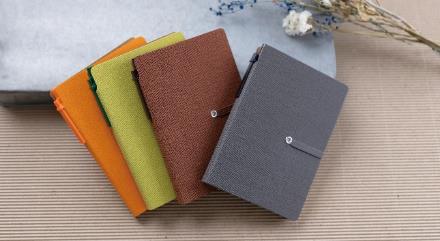 上代:\420(税込\462)
付箋と手帳が合体した高級感あふれるPVCカバーノート！
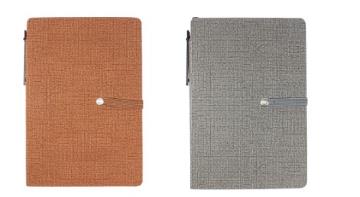 ■商品情報
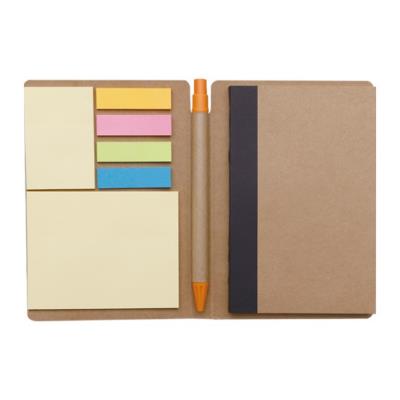 ふせん
小
ふせん
4色セット
ノート
ブラウン
グレー
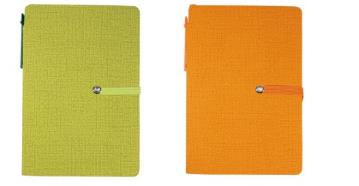 ふせん
大
黒インク0.7㎜
ボールペン
グリーン
オレンジ
memo
■名入れ範囲
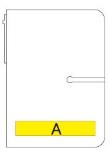 W60×H10mm
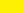